¡Día del Colportor!
MÁS CERCA DE LA IGLESIA
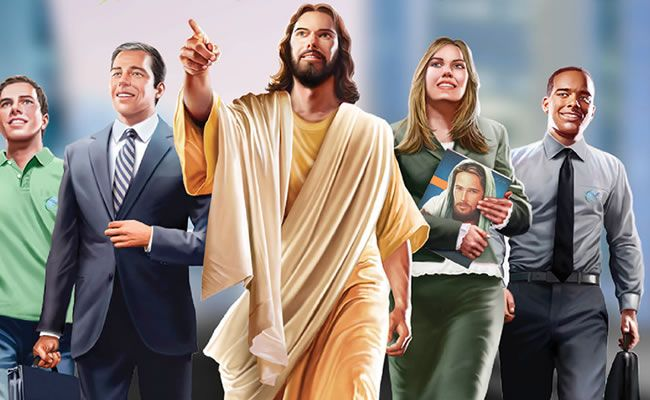 ESCUELA SABÁTICA
IGLESIA ADVENTISTA DEL 7 DÍA
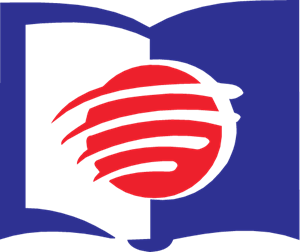 SERVICIO DE CANTO
#64 “YO CANTO EL PODER DE DIOS”, 
#65 “EL MUNDO ES DE MI DIOS”
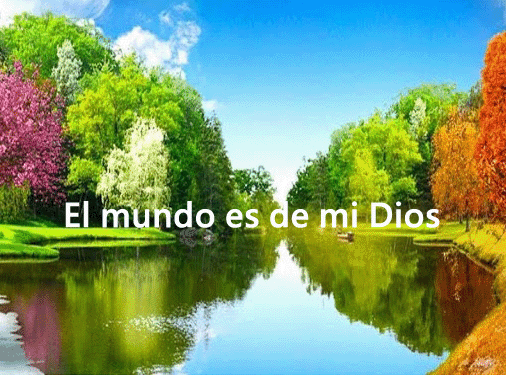 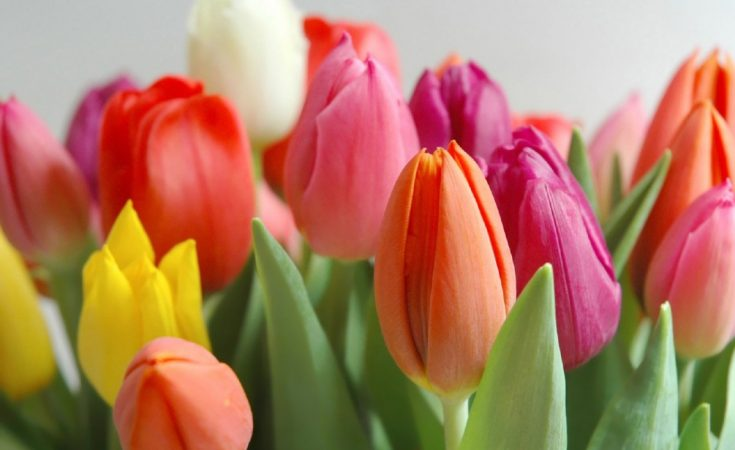 Bienvenidos
Iglesia Adventista del 7° Día
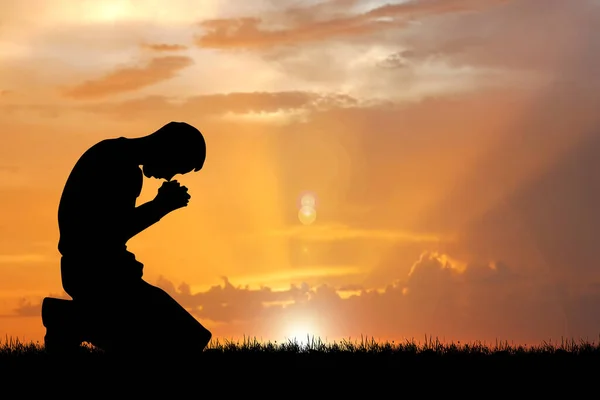 ORACIÓN DE RODILLAS
LECTURA BÍBLICA
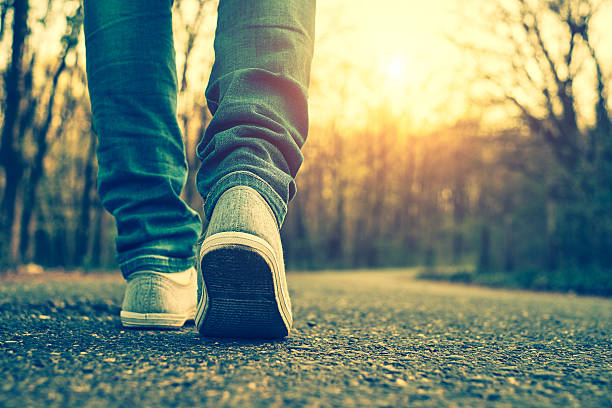 Isaías 52:7 ¡Cuán hermosos son sobre los montes los pies del que trae alegres nuevas, del que anuncia 
la paz, del que trae nuevas del bien, del que publica salvación, del que dice a Sion: Tu Dios reina!
PROPÓSITO
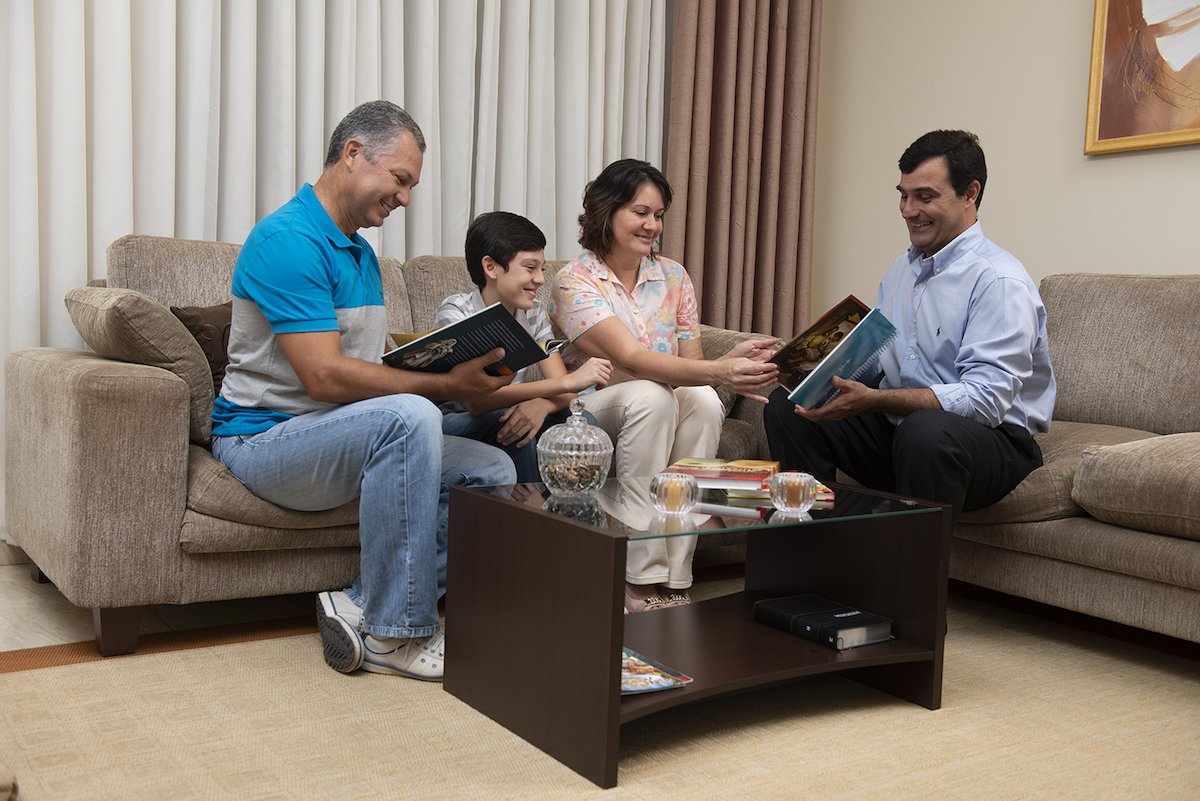 Agradecer a Dios por la obra de los colportores en nuestra iglesia.
INTRODUCCIÓN
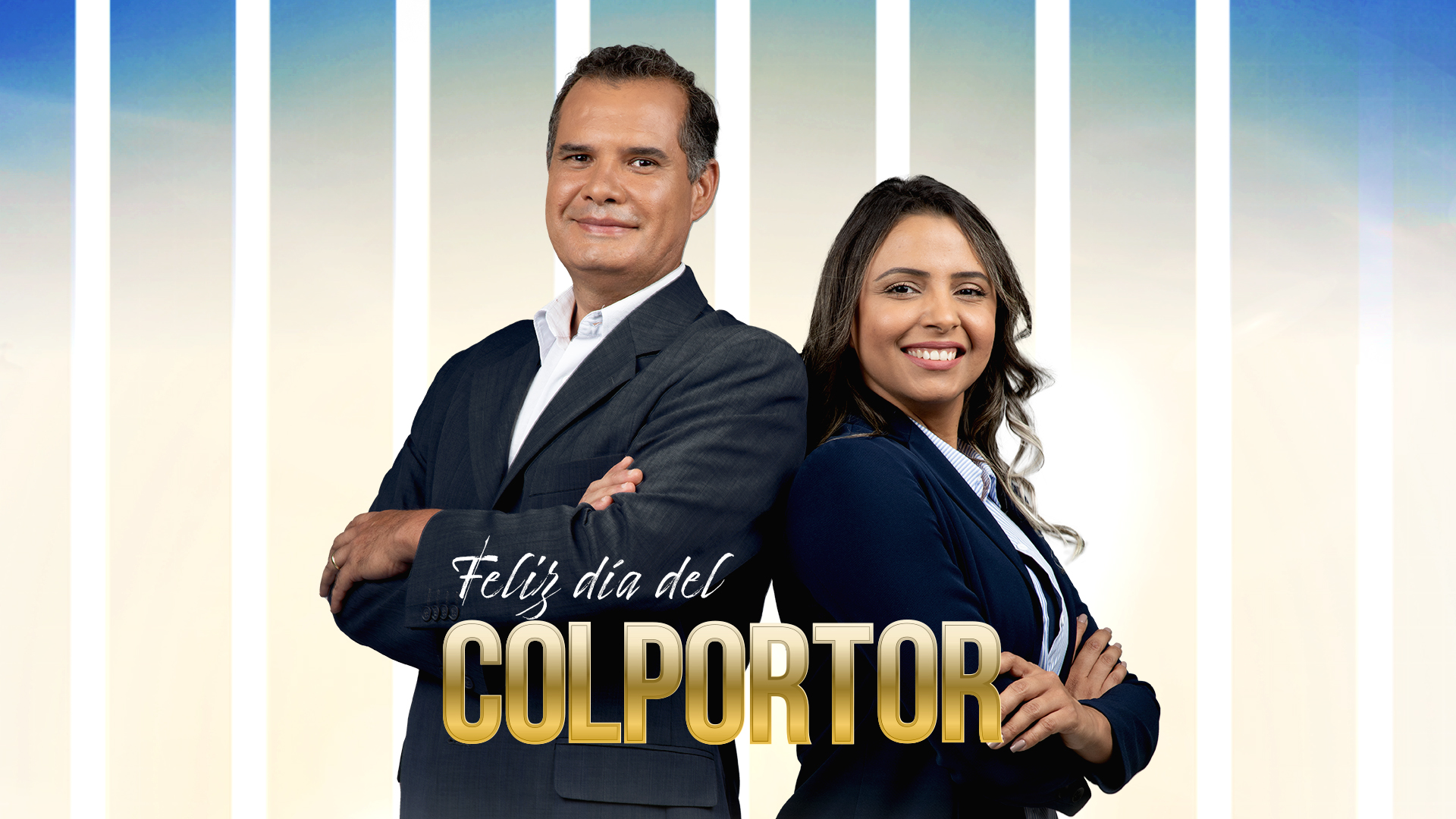 Este día 20 de abril, la División Interamericana lo ha designado como día del colportor, para agradecer 
a Dios y reconocer la gran labor que realizan los colportores en todo el territorio de la División.
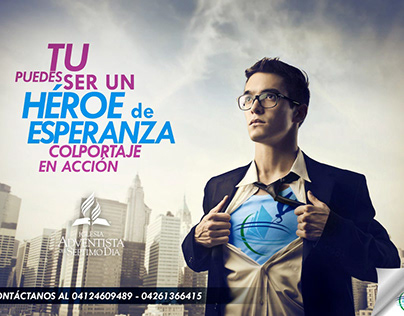 En nuestra Unión Mexicana Interoceánica hay 23 grupos de colportores en los 11 campos que 
componen nuestra unión y más de 400 colportores de línea y estudiantes que distribuyen una gran 
cantidad de libros cada año, llevando el mensaje atreves de las publicaciones. Los colportores, son 
los escogidos para realizar esta noble y grande labor.
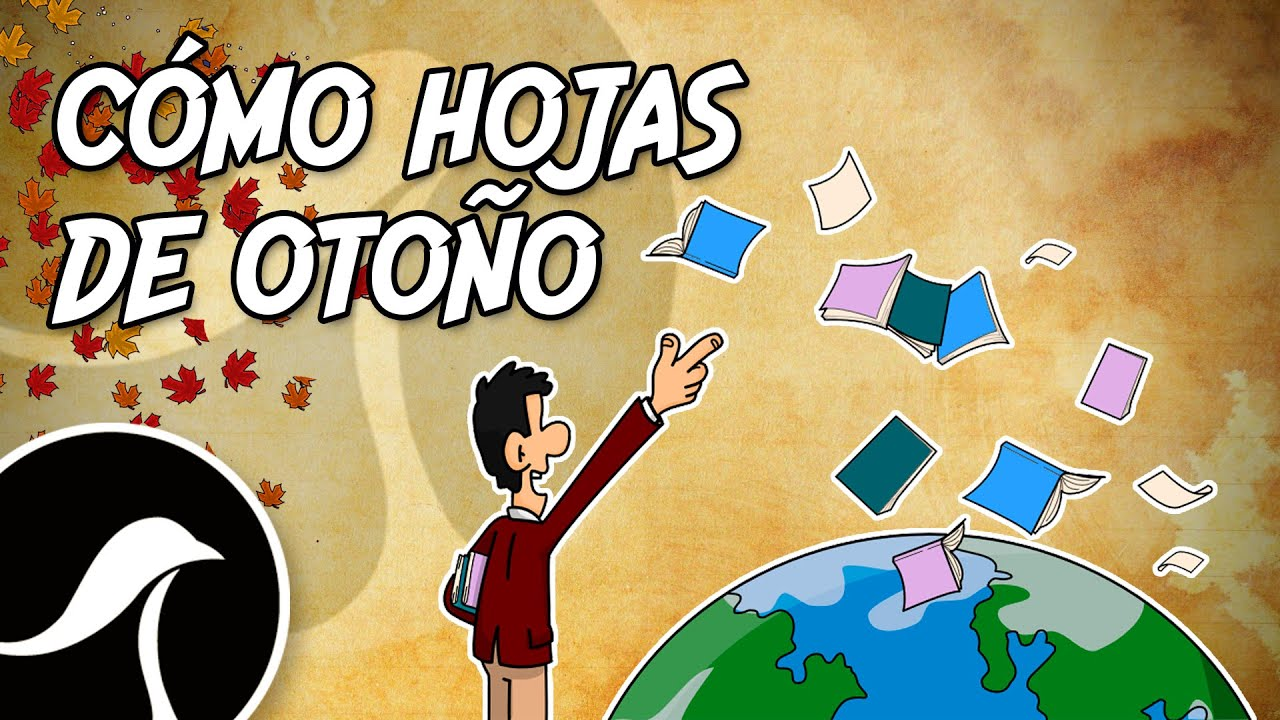 La obra de publicaciones 
no fue idea del hombre; 
tiene fundamento bíblico y profético. 
Surgió en la mente de Dios
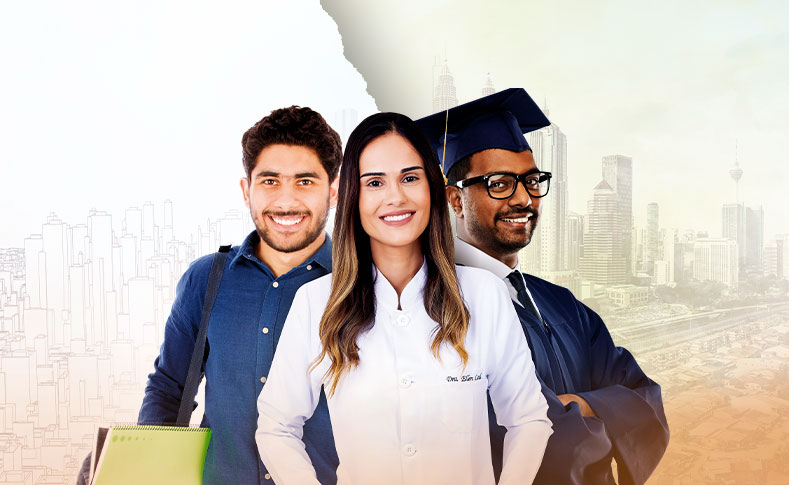 La obra del colportaje es ordenada por Dios. Dios ha ordenado el colportaje como un medio de 
presentar a la gente la luz contenida en nuestros libros, y los colportores deben comprender cuán 
indispensable es presentar al mundo tan pronto como sea posible los libros necesarios para su 
educación e ilustración espirituales. CE pág, 17
HIMNO DE ALABANZA
#553 “¿OS PUSISTEIS A ARAR?”
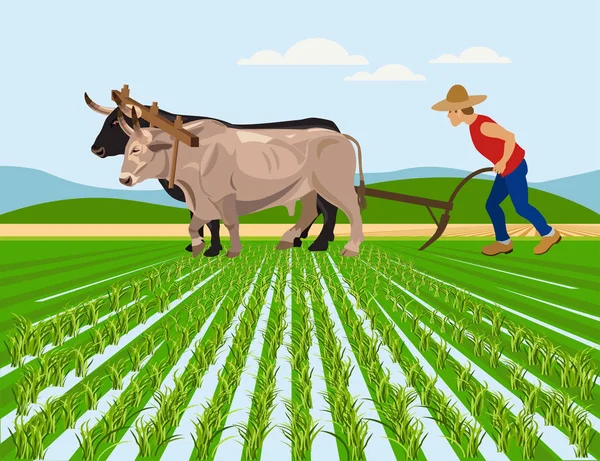 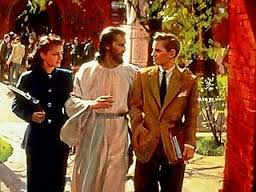 Si el colportor anda con Dios, si pide en oración sabiduría celestial para hacer el bien y solamente el 
bien en su labor, percibirá prestamente sus oportunidades y las necesidades de las almas con las cuales 
trata. Aprovechará toda oportunidad de atraerlas a Cristo. 
En el Espíritu de Cristo, estará listo para 
dirigir una palabra al cansado CE pág. 111
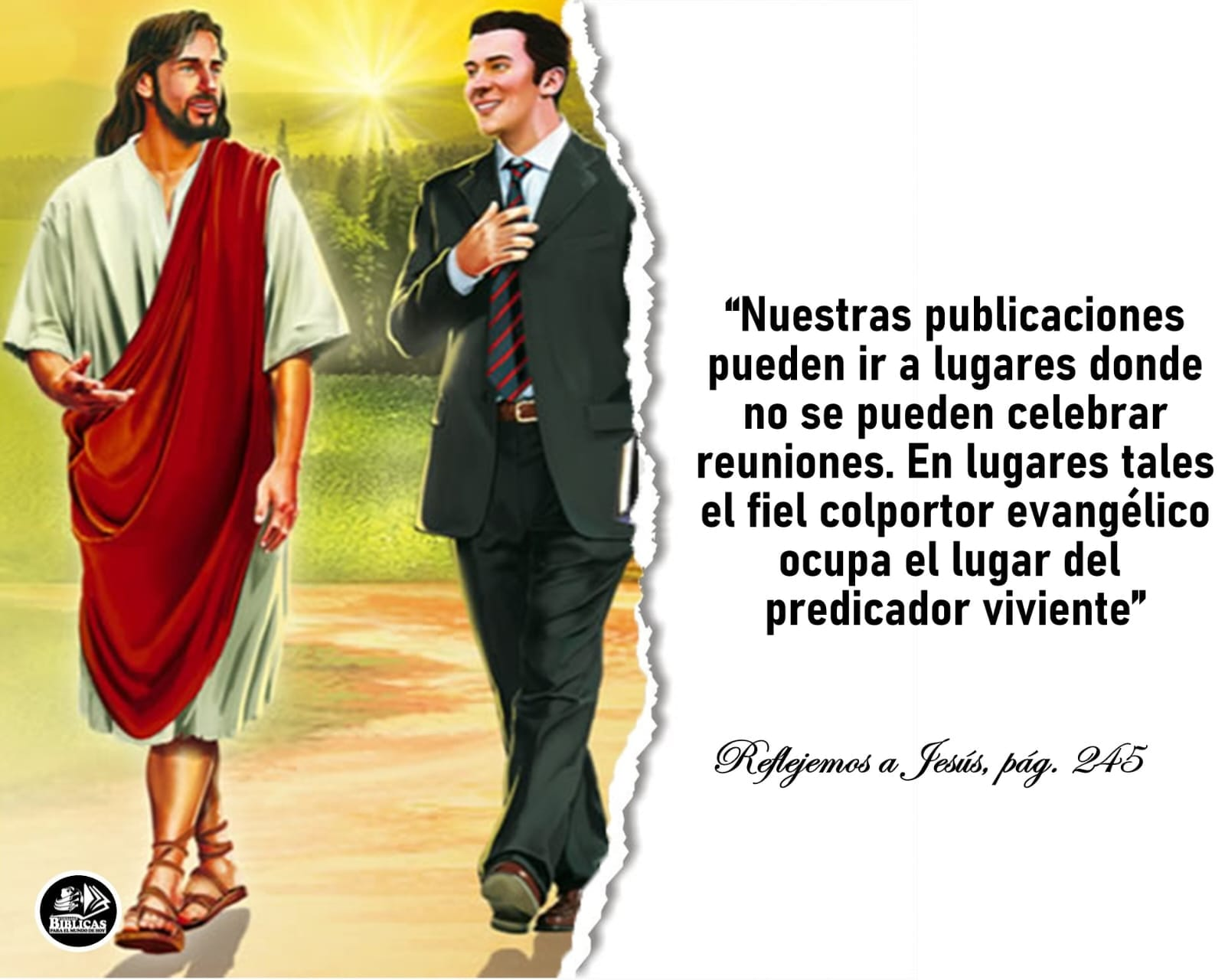 NUEVO HORIZONTE
INVERSIÓN
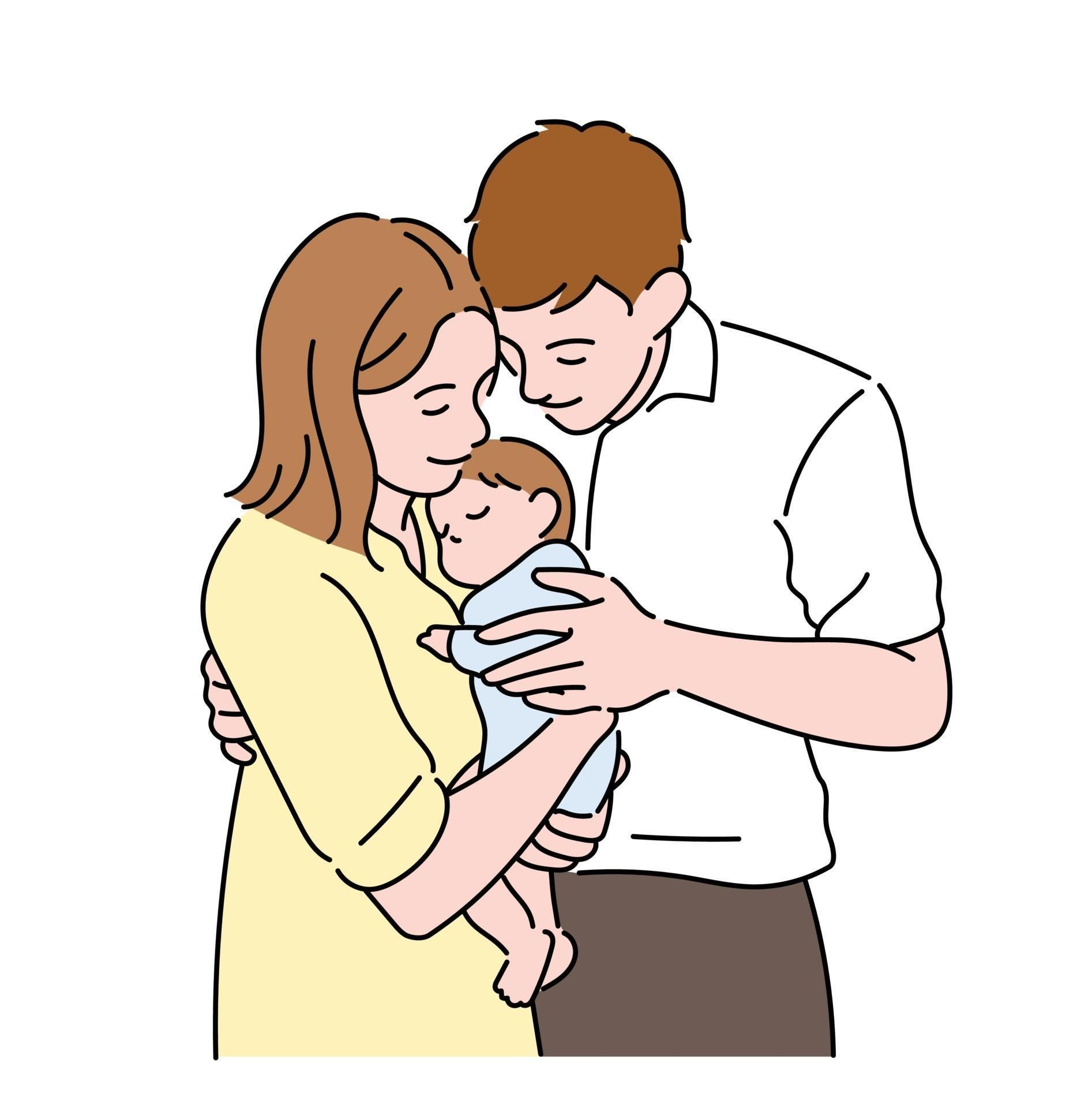 INVERSIÓN QUE TRANSFORMA
HIMNO ESPECIAL
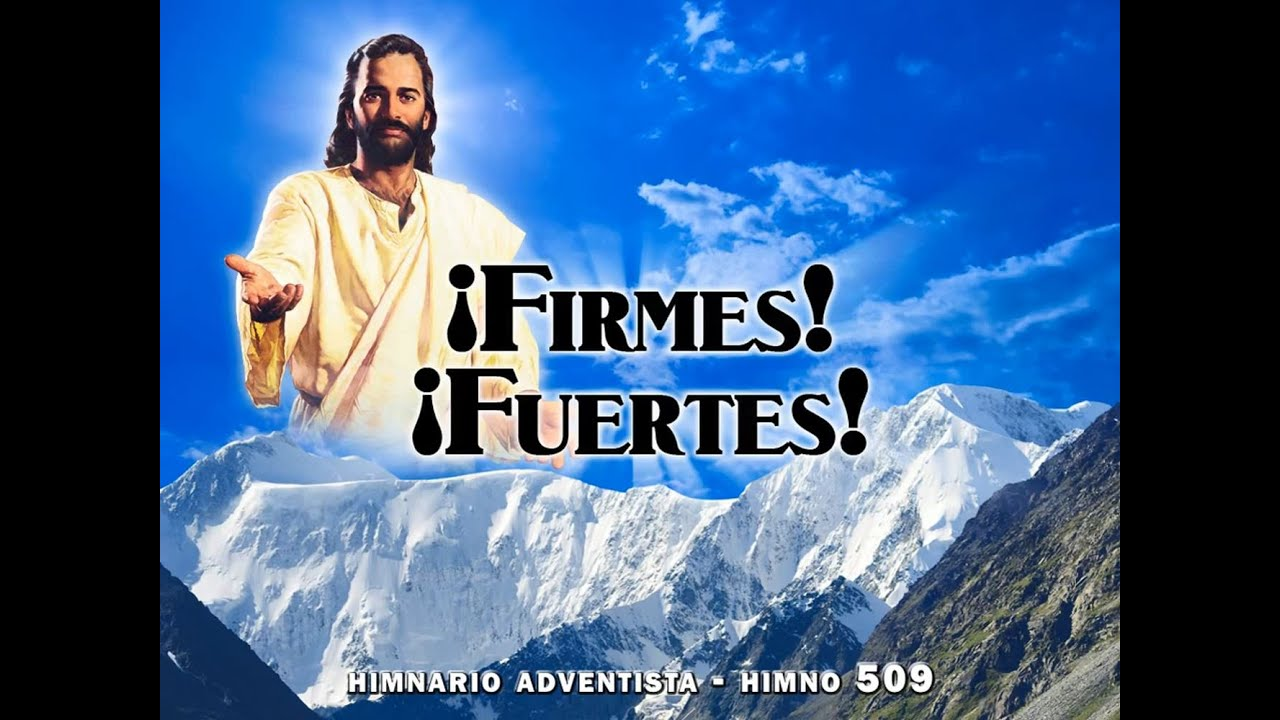 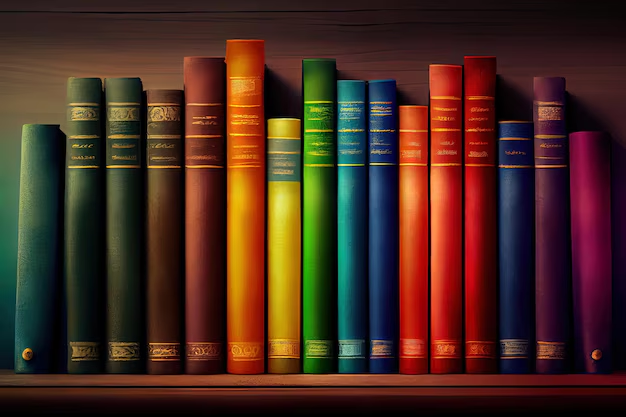 Los libros son misioneros por excelencia. 
“Es cierto que después de haber comprado los libros, 
muchas personas los guardarán en su biblioteca o los dejarán sobre la mesa, y raras veces los leerán. 
Mas Dios cuida de su verdad y llegará el día en que esos libros se buscarán y se leerán”. CE pág 209
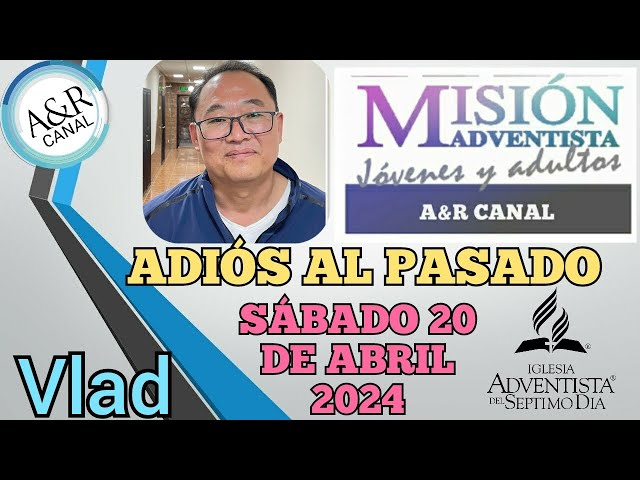 MISIONERO MUNDIAL
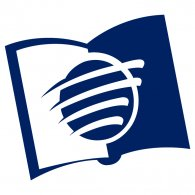 UZBEKISTÁN
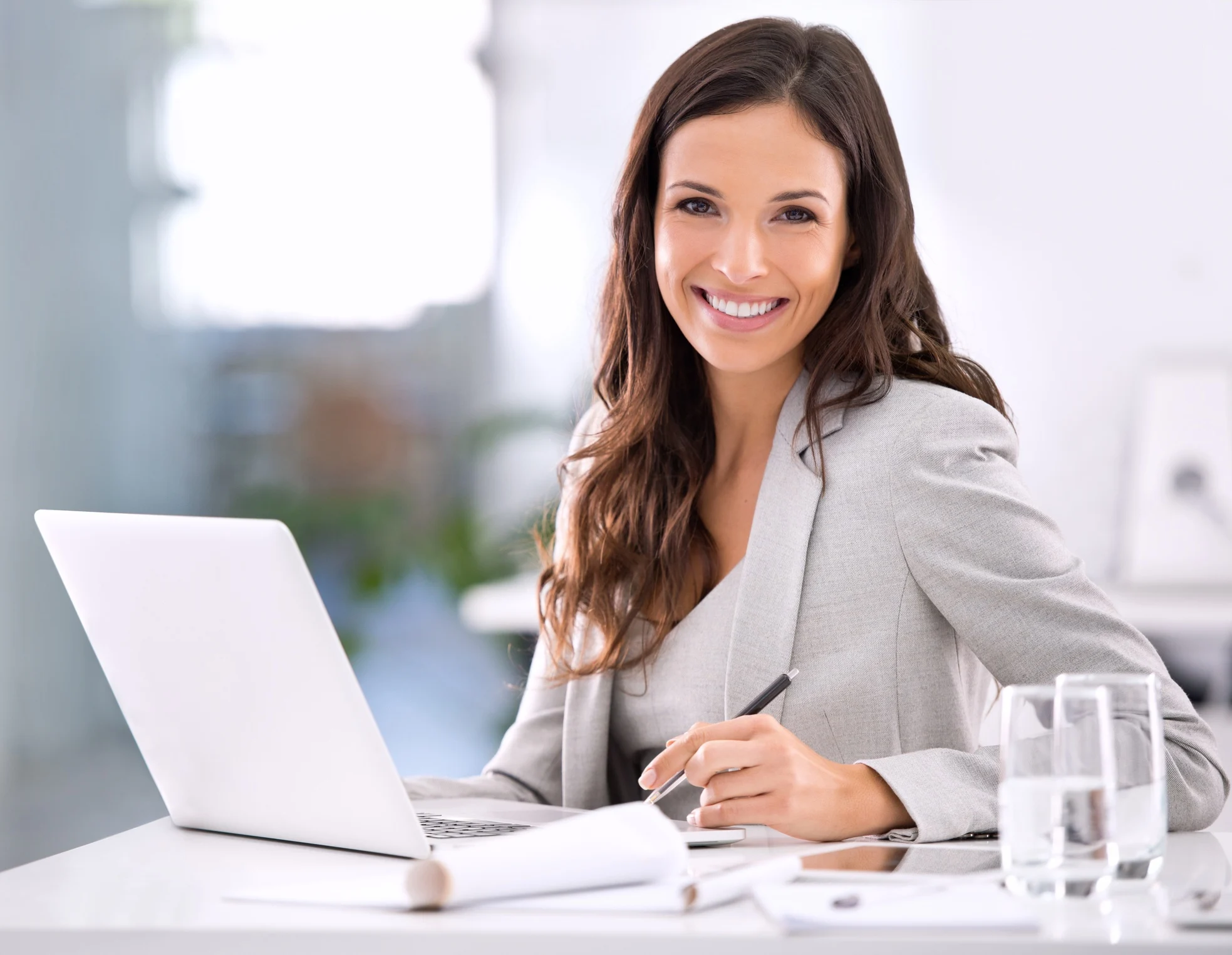 INFORME 
SECRETARIAL
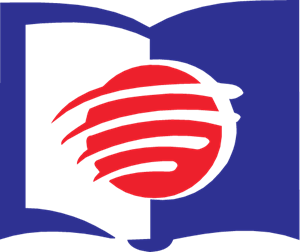 CONCLUSIÓN
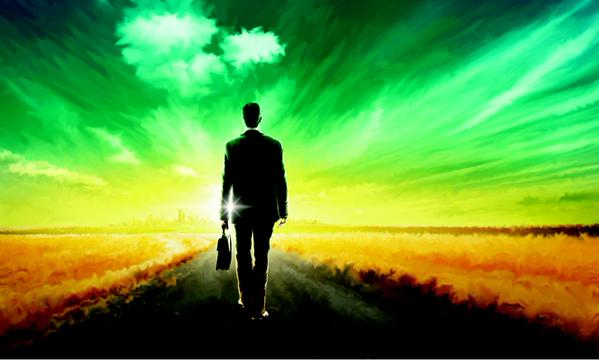 La obra del colportor es de gran bendición para la iglesia, Dios ha guiado a través de la historia a 
muchos colportores que ha llevado el mensaje por medio de las publicaciones. Esta mañana si hay 
algún colportor en su iglesia invítelo a pasar al frente y hagan una oración por él y su familia y que 
siempre pueda permanecer en esta bendita obra.
VERSÍCULO PARA MEMORIZAR
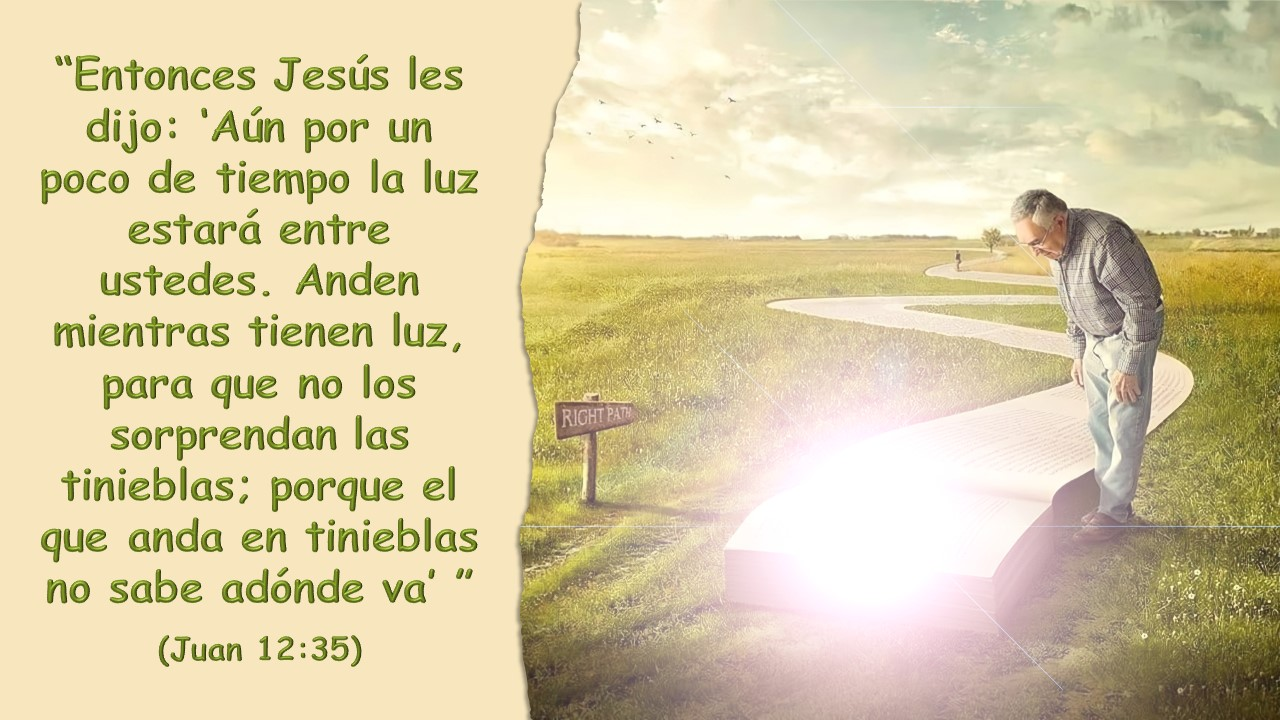 REPASO DE LA  LECCIÓN # 3
LA LUZ BRILLA EN LA OSCURIDAD
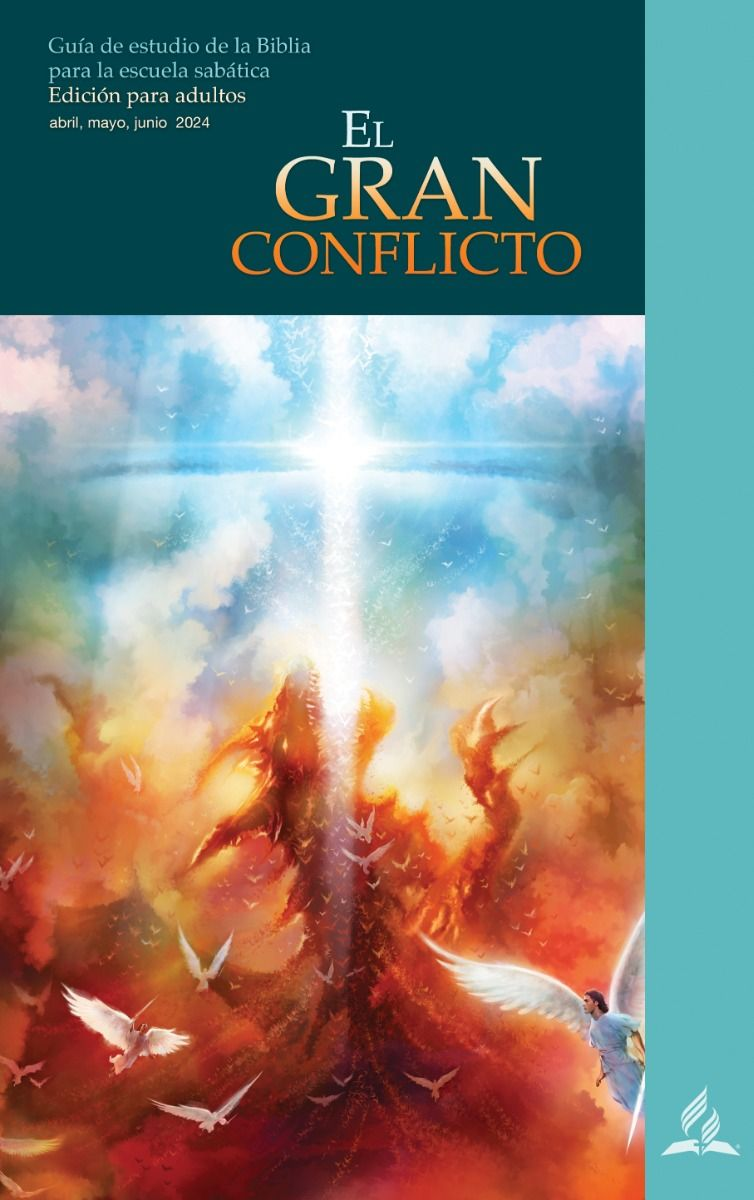 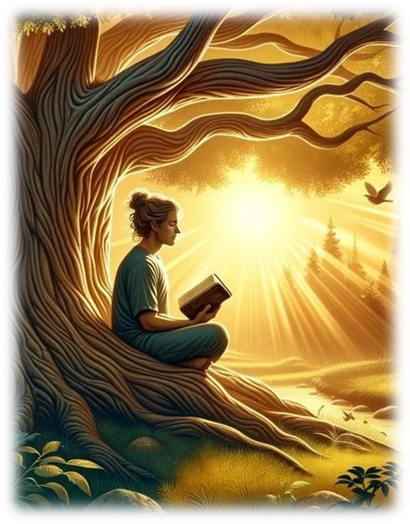 HIMNO FINAL
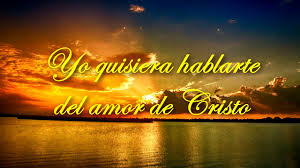 # 297
ORACIÓN FINAL
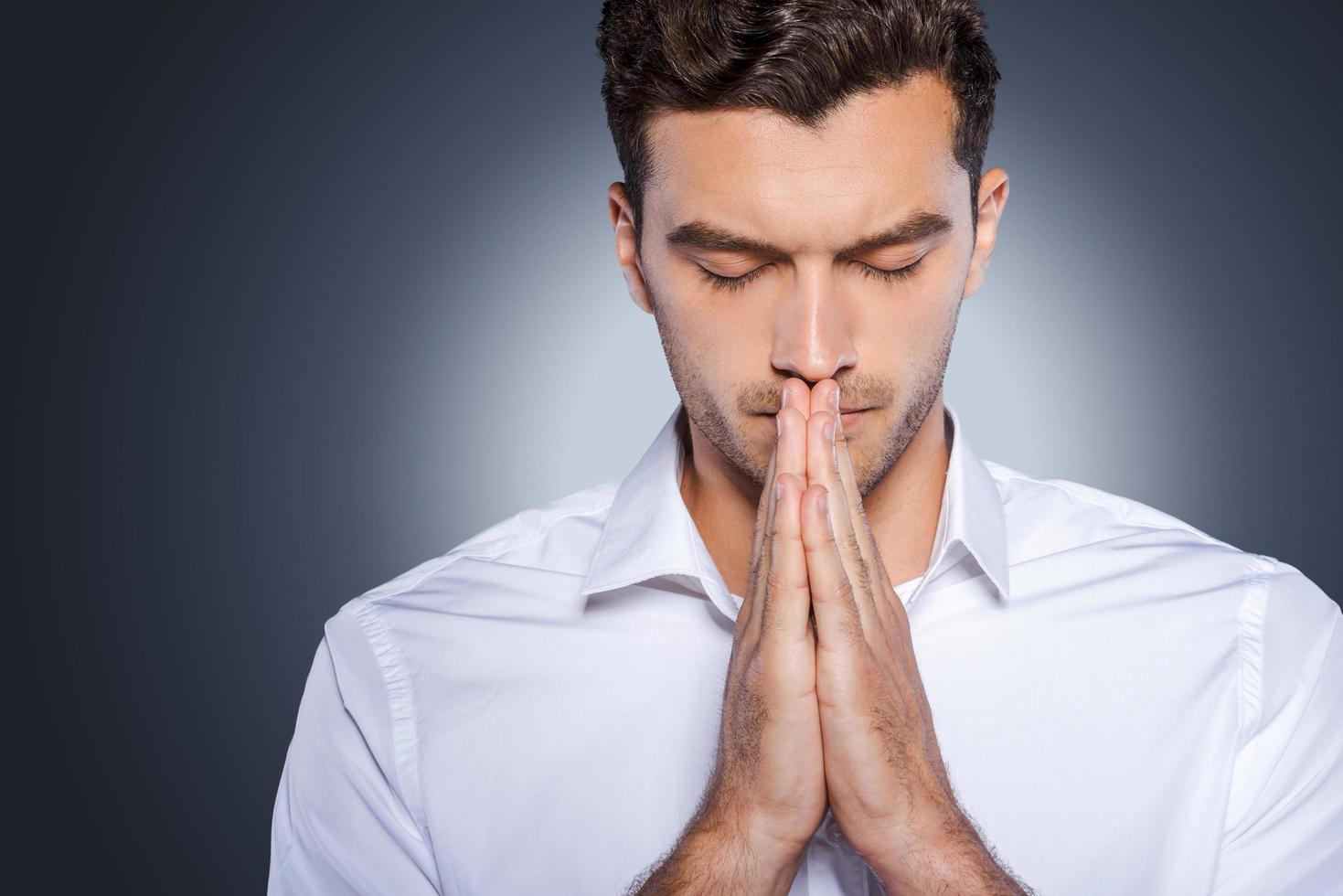 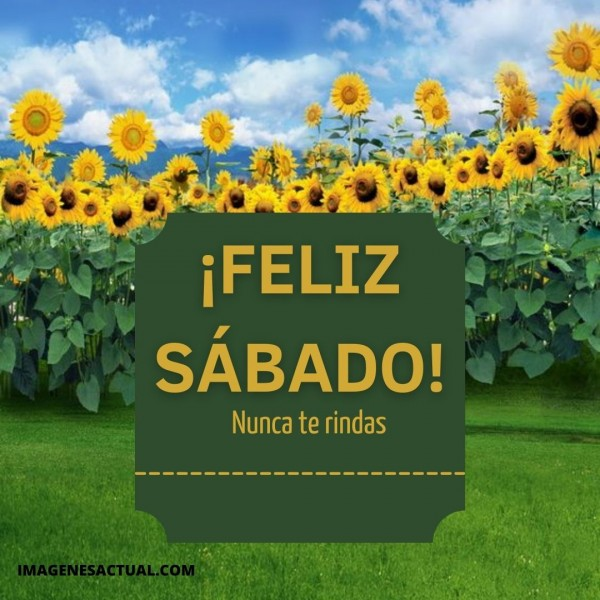